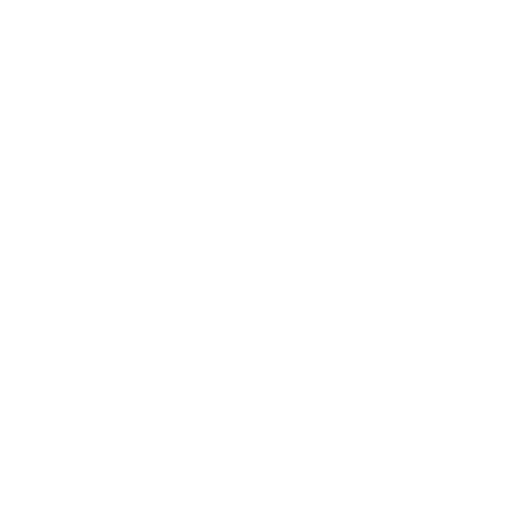 «Щедрик» Леонтовича
Телебачення
Історія телебачення та його функції, структура та власники телеканалів, цензура, реклама, контент цільова аудиторія
Урок 10. Модернізм у музиці. «Щедрик» Леонтовича
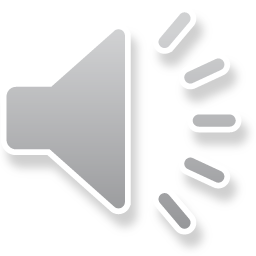 «Щедрик» Миколи Дмитровича Леонтовича 
в хоровому виконанні a capella
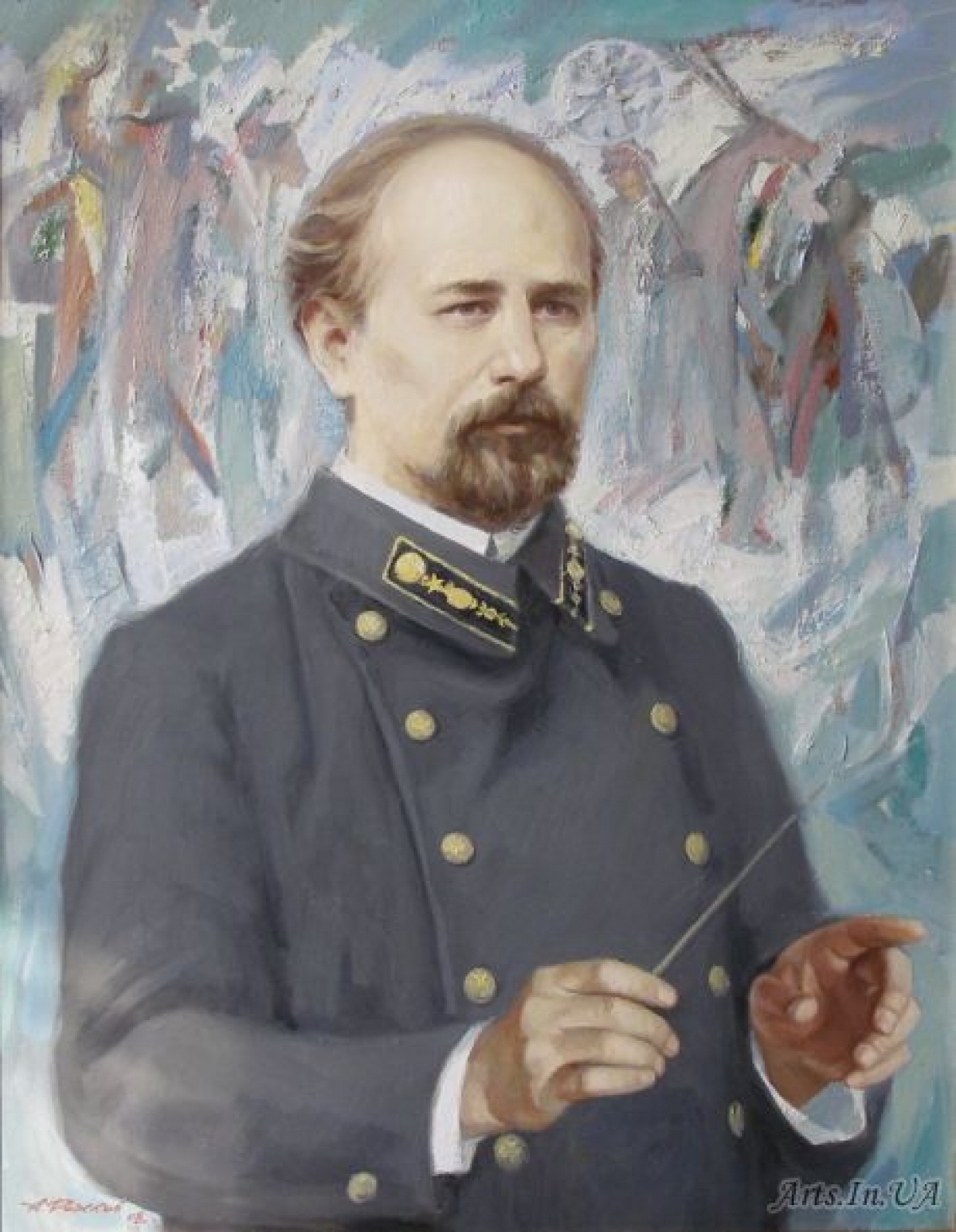 Портрет Миколи Дмитровича Леонтовича
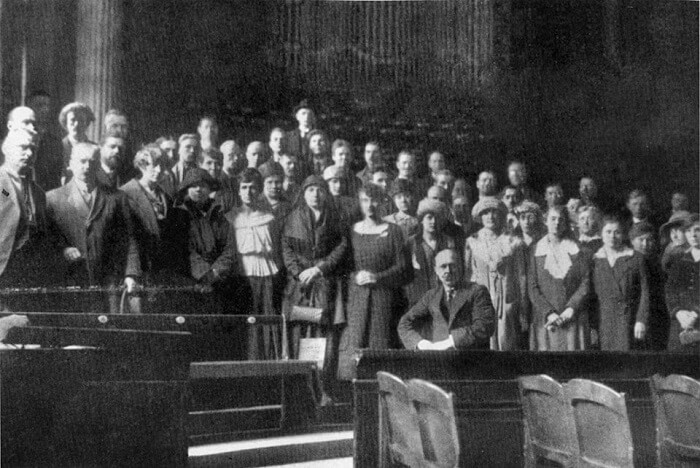 Фото хорової капели Олександра Кошиця перед виступом у Берліні
«Carol of the Bells» - Pentatonix
https://www.youtube.com/watch?v=WSUFzC6_fp8
Український «Щедрик»
Ще́дрик, щедри́к, ще́дрівочка,При́летіла ла́стівока,Ста́ла собі́ ще́бетати,Го́сподаря ви́кликати:«Вийди, вийди, господарю,Подивися на кошару, -Там овечки покотились,А ягнички народились.
В тебе товар весь хороший,Будеш мати мірку грошей,Хоч не гроші, то полова,В тебе жінка чорноброва.»Щедрик, щедрик, щедрівочка,Прилетіла ластівочка.


Ще́дрик, щедри́к, ще́дрівочка,При́летіла ла́стівока,Ста́ла собі́ ще́бетати,Го́сподаря ви́кликати:«Вийди, вийди, господарю,Подивися на кошару, -Там овечки покотились,А ягнички народились.
В тебе товар весь хороший,Будеш мати мірку грошей,Хоч не гроші, то полова,В тебе жінка чорноброва.»Щедрик, щедрик, щедрівочка,Прилетіла ластівочка.
Американський 
«Carol of the bells»
Переклад українською 
«Carol of the bells»
Дзвоників дзвін
Всім розповів:
Радісний час,
Свято у нас!
Тут вже Різдво,
Сміх принесло
Для молодих
І для старих.
Дзинь-дзинь-дзилинь
Чується дзвін.
Коляднички
Мов дзвіночки.
З усіх усюд
Кутю несуть,
Віншують нас
В Різдвяний час.



Для всіх родин
Лунає дзвін,
Казку Різдва
Розповіда.
Дзвони і спів,
Йдуть звідусіль.
Різдво прийшло,
Мир принесло.
Хай до всіх прийде 
Різдво веселе!
Хай до всіх прийде 
Різдво веселе!
Свято іде.
Хай принесе
Різдвяний дзвін
У кожен дім!

Дзинь-дзинь-дзилинь
Hark how the bells,
sweet silver bells,
all seem to say,
throw cares away
Christmas is here,
bringing good cheer,
to young and old,
meek and the bold,
Ding dong ding dong
that is their song
with joyful ring
all caroling
One seems to hear
words of good cheer
from everywhere
filling the air



Oh how they pound,
raising the sound,
o’er hill and dale,
telling their tale,
Gaily they ring
while people sing
songs of good cheer,
Christmas is here,
Merry, merry, merry, 
merry Christmas,
Merry, merry, merry, 
merry Christmas,
On on they send,
on without end,
their joyful tone
to every home

Din don din… don!
«Carol of the Bells» - David Hicken
«Carol of the Bells» - The Piano Guys
https://www.youtube.com/watch?v=V1Tr1qCHwq4
https://www.youtube.com/watch?v=e9GtPX6c_kg
Щедрик - Тіна Кароль
«Carol of the Bells» - Баскетболісти NBA
https://www.youtube.com/watch?v=ZZEMvVcf5-Q
https://www.youtube.com/watch?v=isPm79xTzM4
Інформація викликає сильні емоції. Яскравий кричущий заголовок.
Інформація містить посилання на наукову літературу або дослідження
Факти відокремлені від думок та коментарів
До кожного поданого факту є чітке зазначення джерел
Про це розповів відомий блогер, але не надав посилання на першоджерела
Інформацією поділився найкращій друг
Інформація дуже поширена в соцмережах та має багато лайків
Інформація з’являється на першій сторінці пошукової системи в інтернеті
Інформація містить повні, дослівні, не вирвані із контексту цитати
Анонімність джерела; не вказано, хто автор
Інформація позначена датою, тобто можна визначити, вона свіжа чи застаріла